Composing Software Defined Networks
Jennifer Rexford
Princeton University
With Joshua Reich, Chris Monsanto, Nate Foster, & David Walker
Software Defined Networking (SDN)
Network-wide visibility and control
Controller Application
Controller Platform
Direct control via open interface
But, how should we write controller applications?
2
[Speaker Notes: Network-wide visibility and control
Direct control via an open interface]
Combining Many Networking Tasks
Monolithic application
Route + Monitor + FW + LB
Controller Platform
Hard to program, test, debug, reuse, port, …
3
[Speaker Notes: But, real networks perform a wide variety of tasks
Routing, network monitoring, firewalls, server load balancing, etc.]
Modular Controller Applications
A module for each task
Monitor
FW
LB
Route
Controller Platform
Easier to program, test, and debug
Greater reusability and portability
4
Beyond Multi-Tenancy
Each module controls a different portion of the traffic
...
Slice 2
Slice n
Slice 1
Controller Platform
Relatively easy to partition rule space, link bandwidth, and network events across modules
5
[Speaker Notes: Simple case: multi-tenancy
Each module controls a different subset of the traffic
Relatively easy to partition traffic, rule space, and bandwidth resources

We want to write a single application out of modules that affect the handling of same traffic]
Modules Affect the Same Traffic
Each module partially specifies the handling of the traffic
FW
LB
Monitor
Route
Controller Platform
How to combine modules into a complete application?
6
Parallel Composition [ICFP’11, POPL’12]
srcip = 5.6.7.8  count
srcip = 5.6.7.9  count
dstip = 1.2/16  fwd(1)
dstip = 3.4.5/24  fwd(2)
Route on dest prefix
Monitor on source IP
+
Controller Platform
srcip = 5.6.7.8, dstip = 1.2/16  fwd(1), count
srcip = 5.6.7.8, dstip = 3.4.5/24  fwd(2), count
srcip = 5.6.7.9, dstip = 1.2/16  fwd(1), count
srcip = 5.6.7.9, dstip = 3.4.5/24  fwd(2), count
7
[Speaker Notes: From ICFP’11 and POPL’12]
Example: Server Load Balancer
Spread client traffic over server replicas
Public IP address for the service
Split traffic based on client IP
Rewrite the server IP address
Then, route to the replica
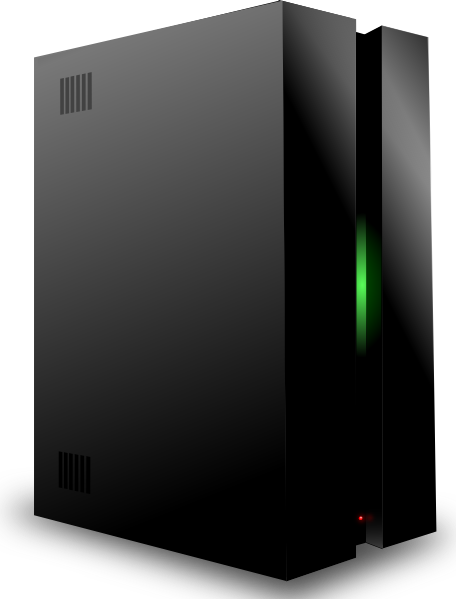 10.0.0.1
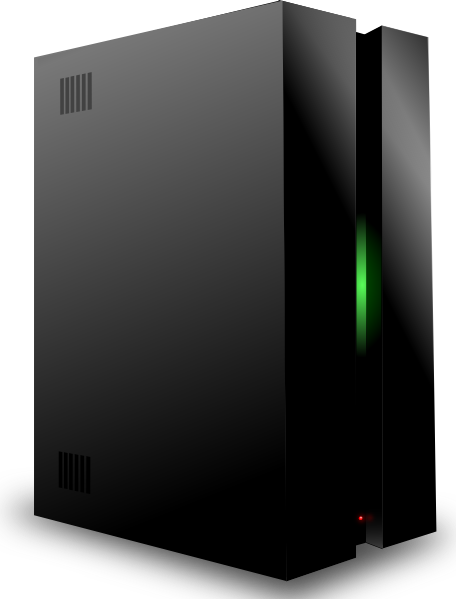 10.0.0.2
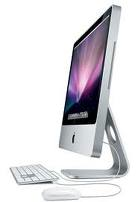 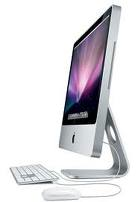 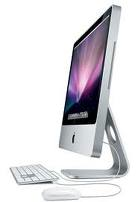 1.2.3.4
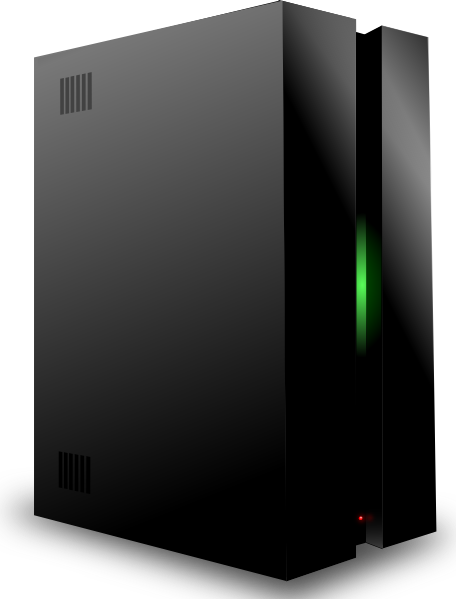 clients
load balancer
10.0.0.3
server replicas
Sequential Composition [new!]
srcip = 0*, dstip=1.2.3.4  dstip=10.0.0.1
srcip = 1*, dstip=1.2.3.4  dstip=10.0.0.2
dstip = 10.0.0.1  fwd(1)
dstip = 10.0.0.2  fwd(2)
Routing
Load Balancer
>>
Controller Platform
srcip = 0*, dstip = 1.2.3.4  dstip = 10.0.0.1, fwd(1)
srcip = 1*, dstip = 1.2.3.4  dstip = 10.0.0.2, fwd(2)
9
[Speaker Notes: Load balancer splits traffic sent to public IP address over multiple replicas, based on client IP address, and rewrites the IP address]
Sequential Composition: Gateway
IP Core
Ethernet
Gateway
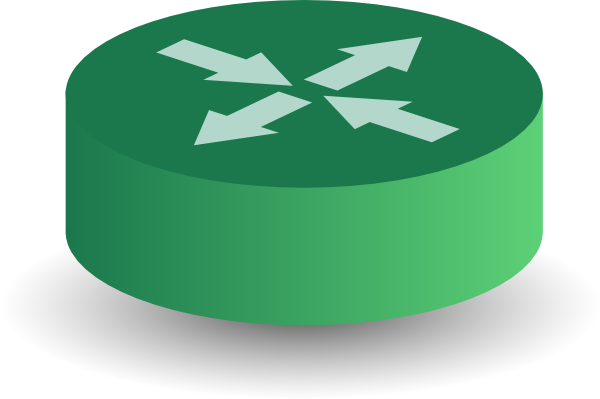 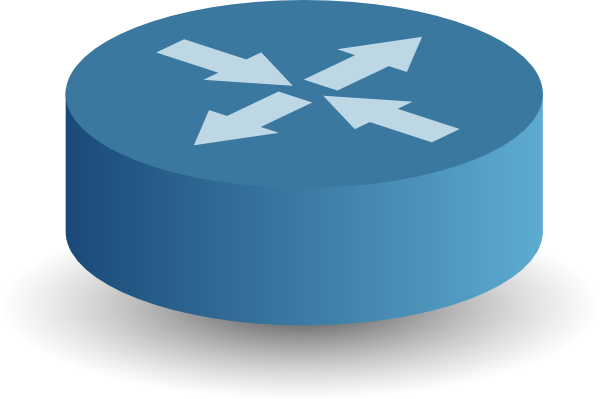 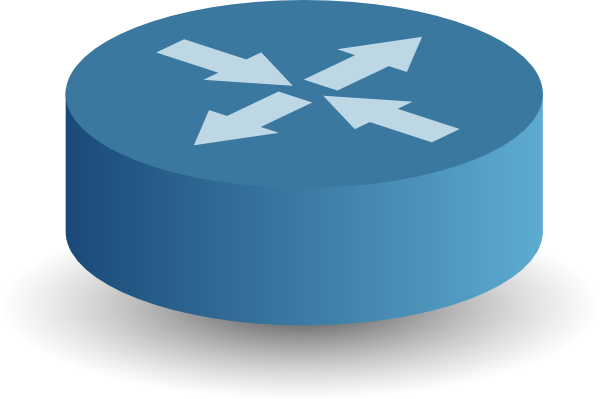 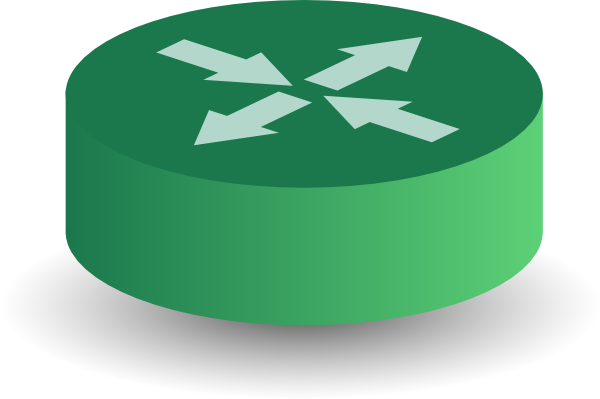 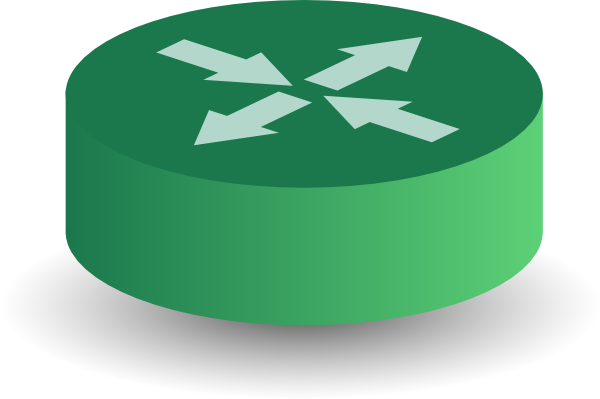 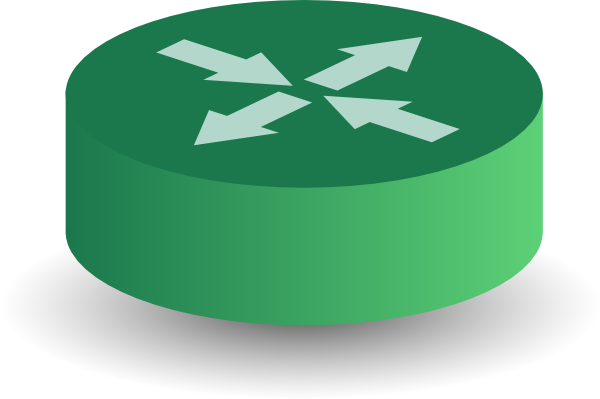 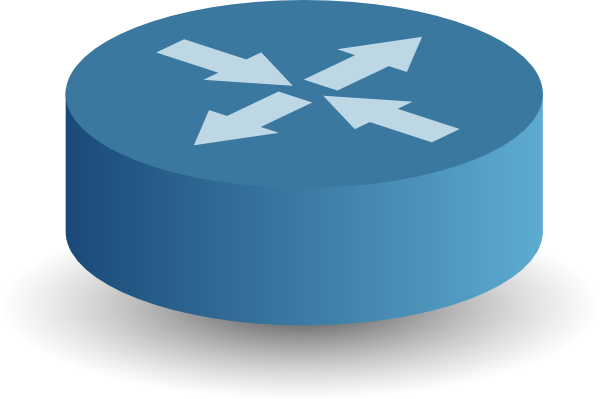 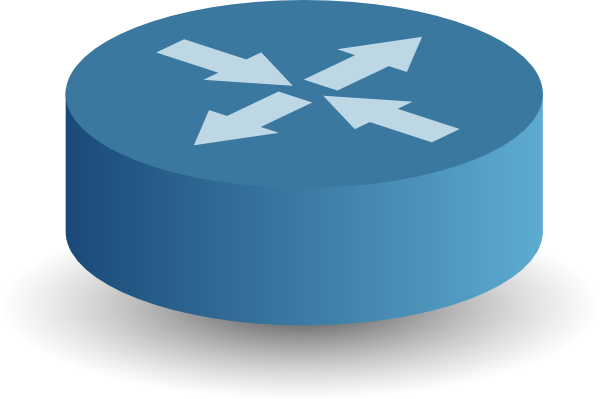 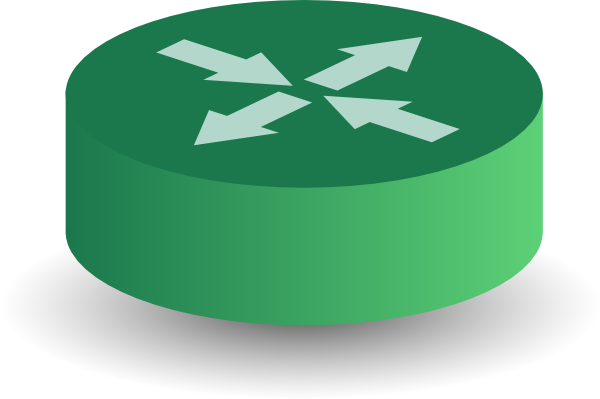 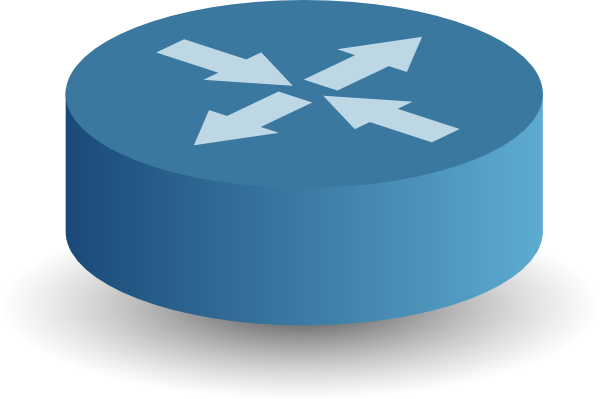 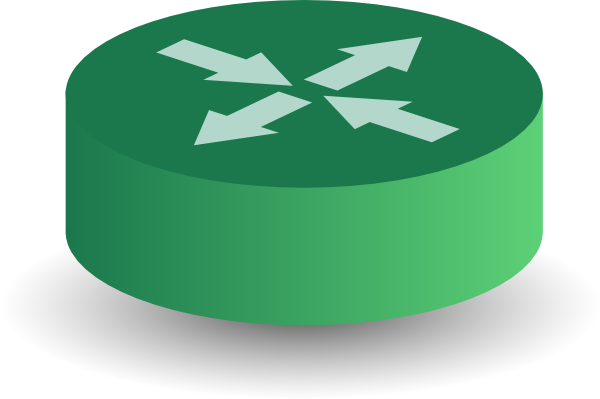 Ethernet
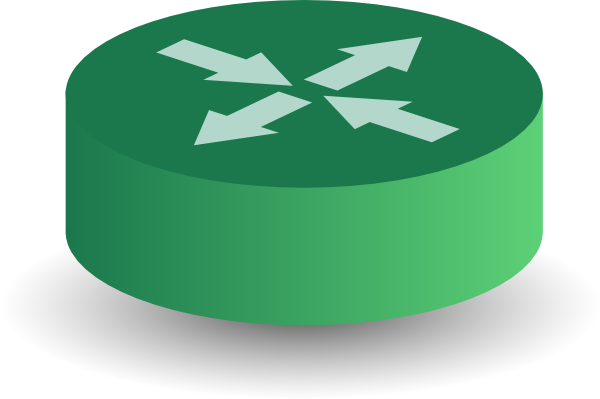 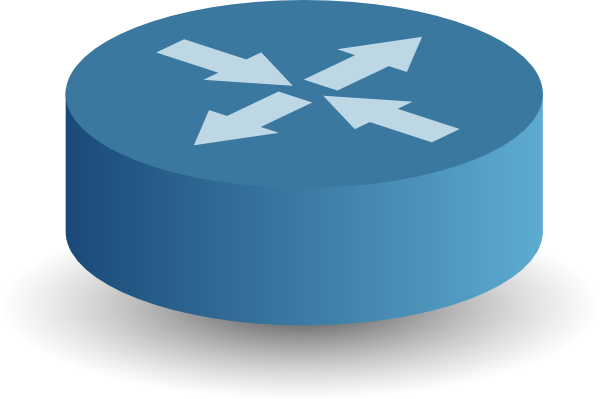 IP Core
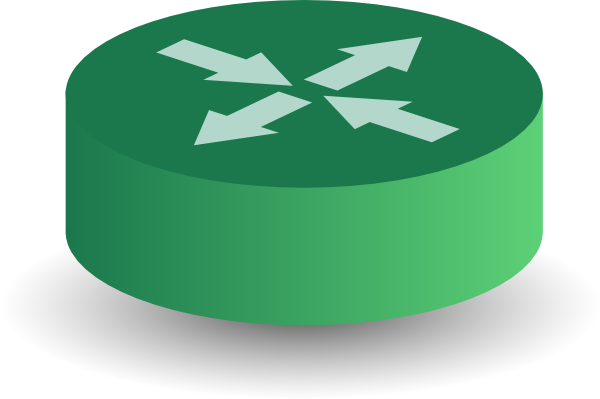 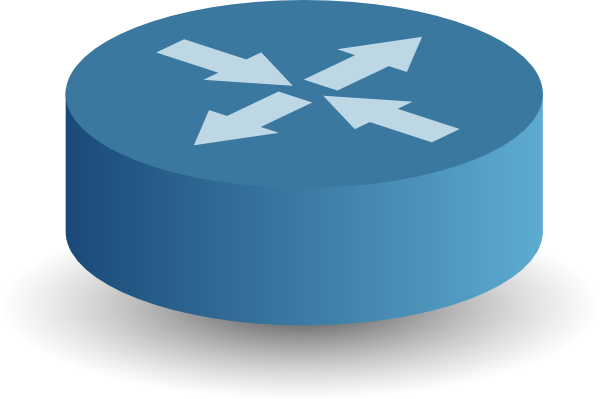 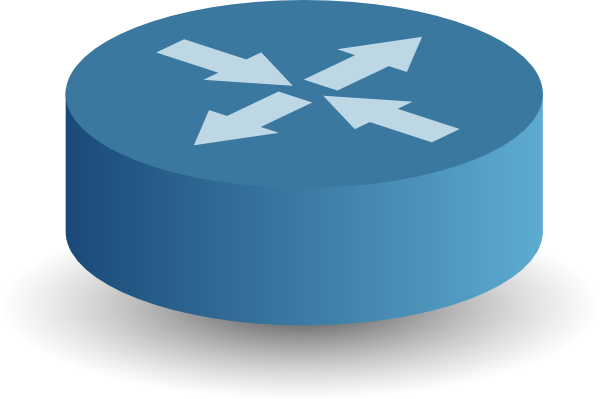 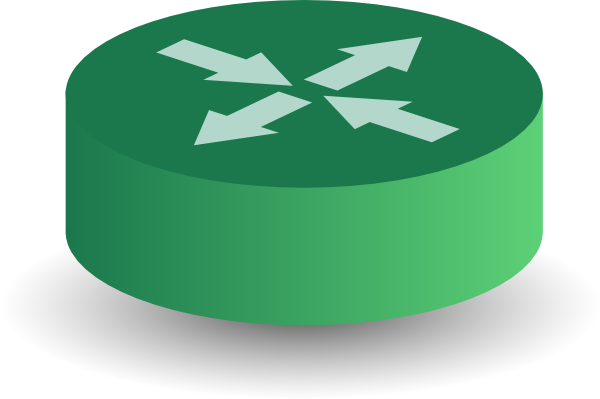 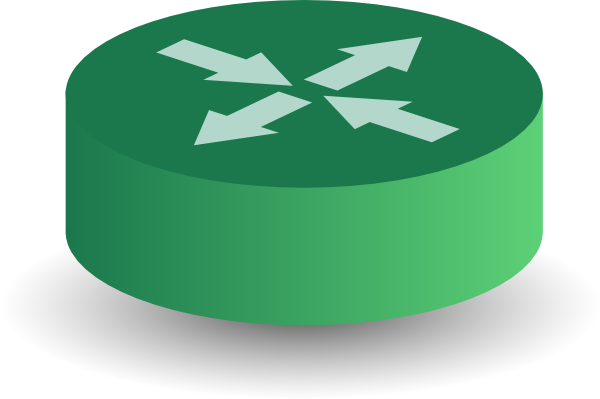 Left: learning switch on MAC addresses
Middle: ARP on gateway, plus simple repeater
Right: shortest-path forwarding on IP prefixes
10
Dividing the Traffic Over Modules
Predicates
Specify which traffic traverses which modules
Based on input port and packet-header fields
Routing
Monitor
+
dstport != 80
Routing
Load Balancer
>>
dstport = 80
11
High-Level Architecture
M2
Composition Spec
M1
M3
Controller Platform
12
Partially Specifying Functionality
A module should not specify everything
Leave some flexibility to other modules
Avoid tying the module to a specific setting
Example: load balancer plus routing
Load balancer spreads traffic over replicas
… without regard to the network paths
Routing
Load Balancer
>>
13
Avoid Custom Interfaces
Each module generates a partial spec
What it needs to see and control
What it can leave unspecified



Unwieldy solution
New syntax and work for the programmer
Complex interaction between modules
Enforcement of “contract” by the controller
“I modify dstip but don’t 
need to pick the path”
Routing
Load Balancer
14
Abstract Topology Views
Present abstract topology to the module
Concise: implicitly encodes the constraints 
General: can represent a variety of constraints
Intuitive: looks just like a normal network
Safe: prevents the module from overstepping
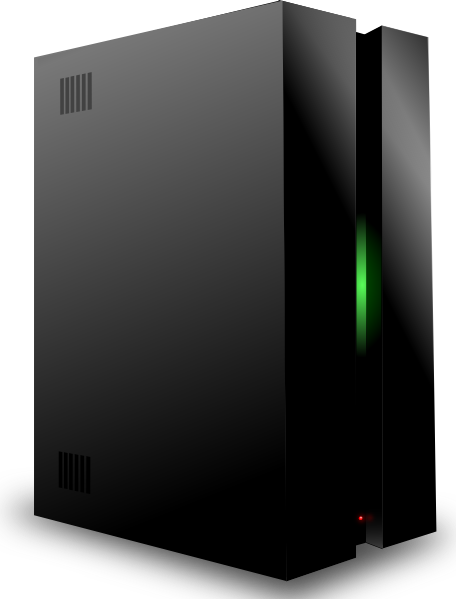 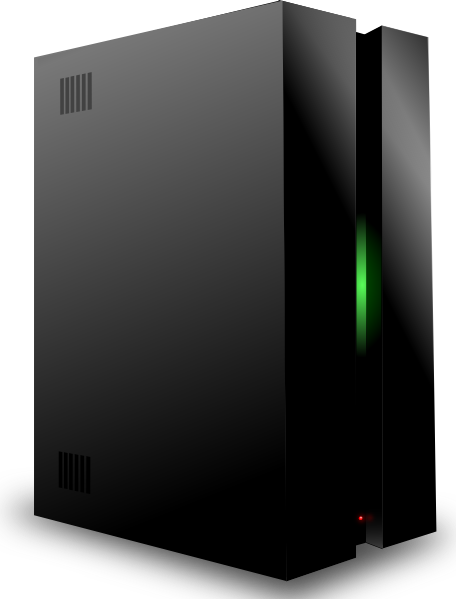 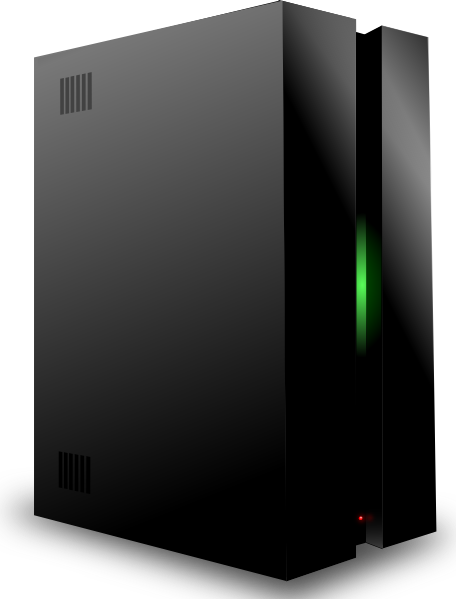 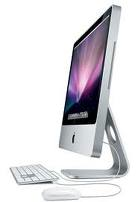 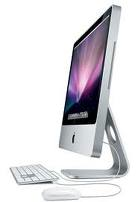 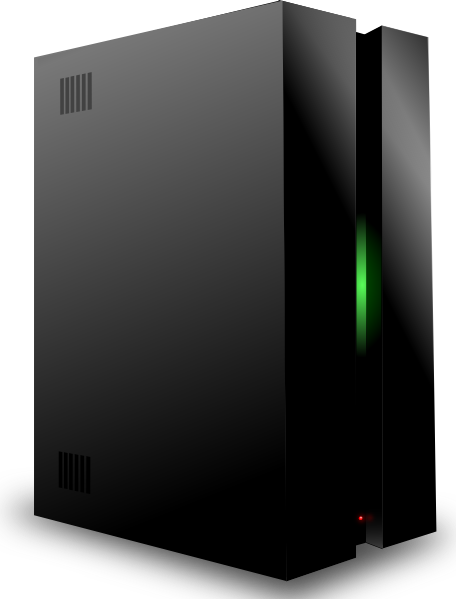 Real network
Abstract view
15
15
Separation of Concerns
Hide irrelevant details
Load balancer doesn’t see the internal topology or any routing changes
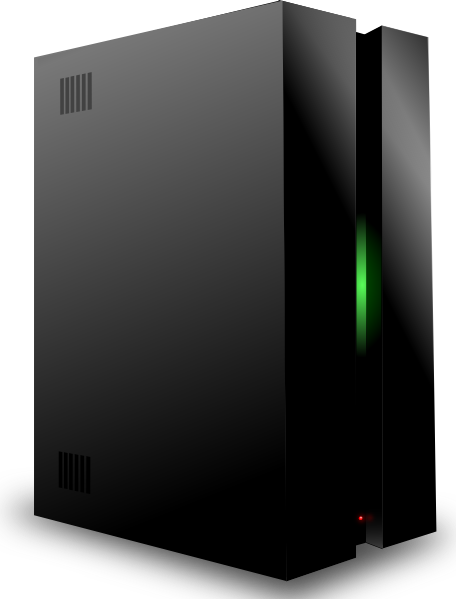 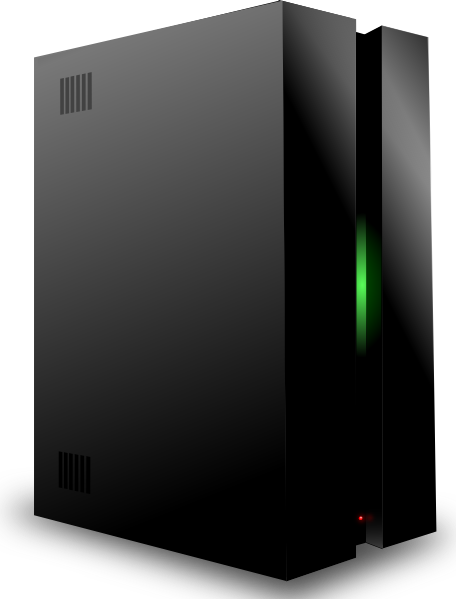 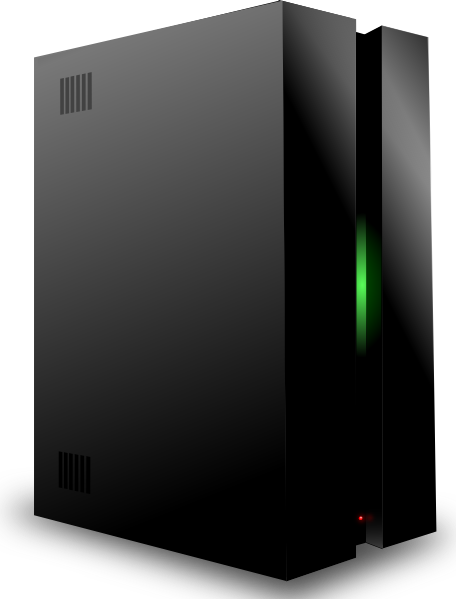 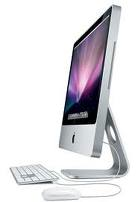 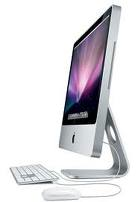 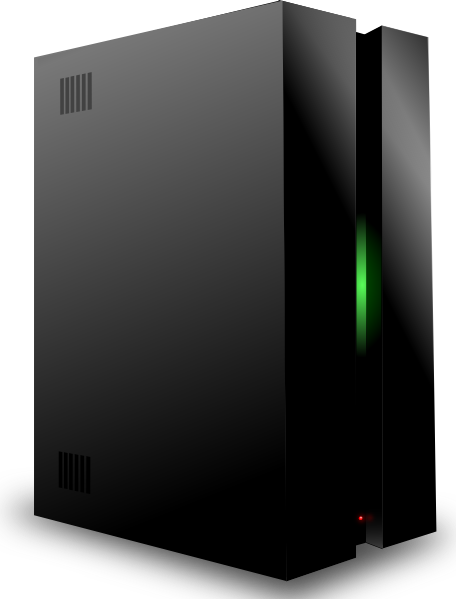 Routing view
Load-balancer view
16
High-Level Architecture
View Definitions
M2
Composition Spec
M1
M3
Controller Platform
17
Implementation Alternatives
Option #1: virtualize the OpenFlow API
Many API calls, few high-level constructs
Modules map between topology views
Nested virtualization becomes expensive
Option #2: language-based solution
High-level core language for writing modules
High-level specification of network views
Compiler performs syntactic transformations
18
Supporting Topology Views
Virtual ports
(V, 1): [(P1,2)]
(V, 2): [(P2, 5)]
Simple firewall policy
in=1 out=2
Virtual headers
Push virtual ports
Route on these ports
From (P1,2) to (P2,5)
2
1
V
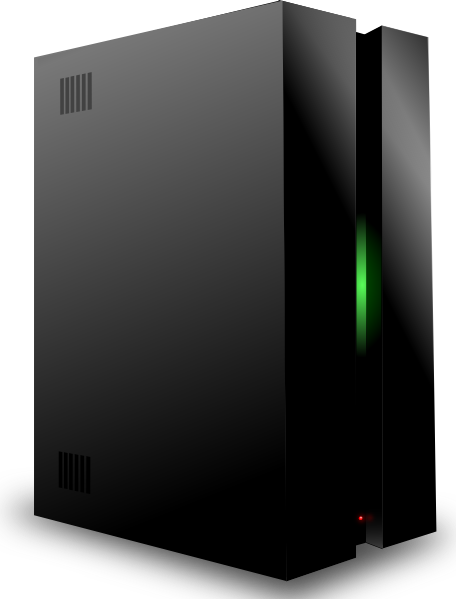 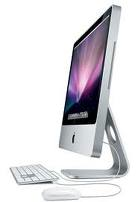 firewall
1
1
5
2
4
2
P2
P1
3
4
3
routing
19
Conclusions
Modularity is crucial
Ease of writing, testing, and debugging
Separation of concerns, code reuse, portability
Language abstractions
Parallel and sequential composition
Abstract topology views
Virtual packet headers
Ongoing work
Prototype system and more applications
Richer data-plane models (e.g., OpenFlow 1.3)
20
Frenetic Project
Programming languages meets networking
Cornell: Nate Foster, Gun Sirer, Arjun Guha, Robert Soule, Shrutarshi Basu, Mark Reitblatt, Alec Story
Princeton: Dave Walker, Jen Rexford, Josh Reich, Rob Harrison, Chris Monsanto, Cole Schlesinger, Praveen Katta, Nayden Nedev
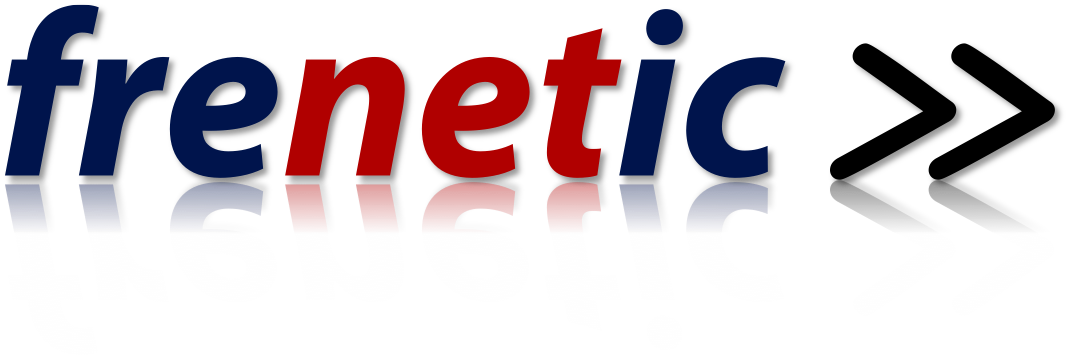 http://frenetic-lang.org
Short overview at http://www.cs.princeton.edu/~jrex/papers/frenetic12.pdf